Advanced Computer Graphics  (Spring 2013)
CS 283, Lecture 8: Illumination and Reflection
http://inst.eecs.berkeley.edu/~cs283/sp13
Many slides courtesy Pat Hanrahan
Overview
Moving from geometry to rendering and appearance
Major part of course: 10 lectures
Includes discussion of current research topics
Assignments 2 and 3
First couple of lectures recap of 184 for those in it
Formal illumination, reflection, global illumination
But quickly move to new and advanced material

Remember Mesh Assignment due Feb 22
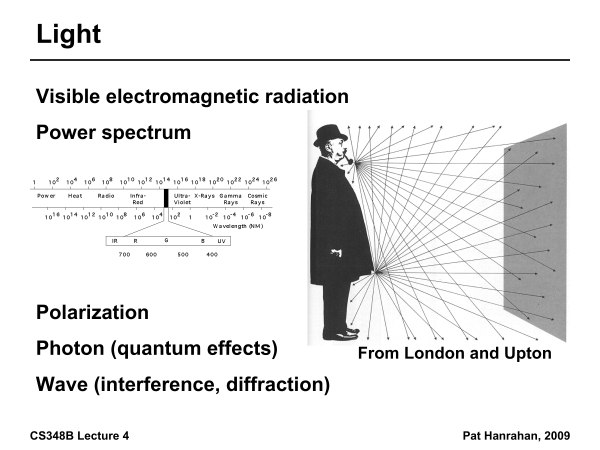 Radiometry
Physical measurement of electromagnetic energy

Measure spatial (and angular) properties of light 
Radiance, Irradiance
Reflection functions: Bi-Directional Reflectance Distribution Function or BRDF
Reflection Equation
Simple BRDF models
Environment Maps
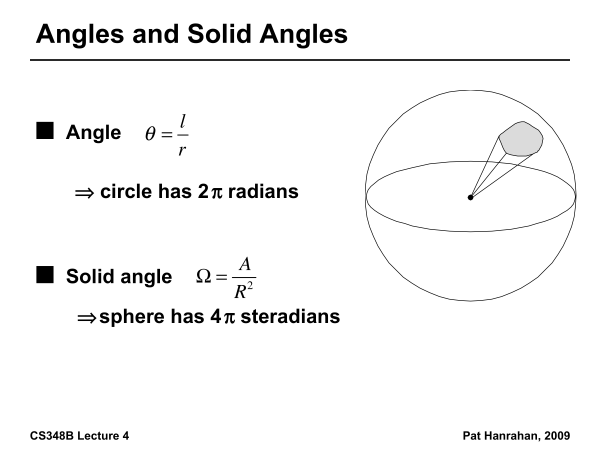 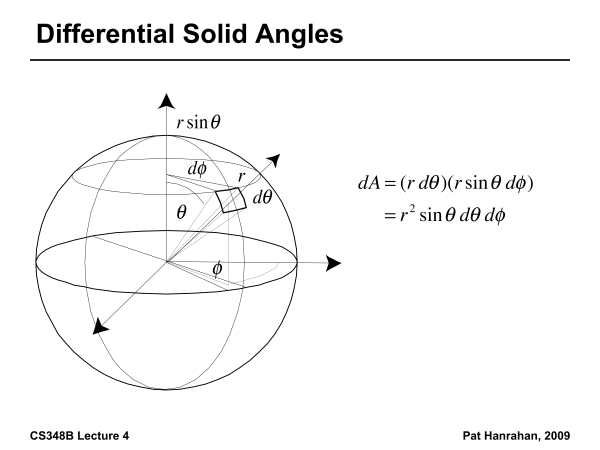 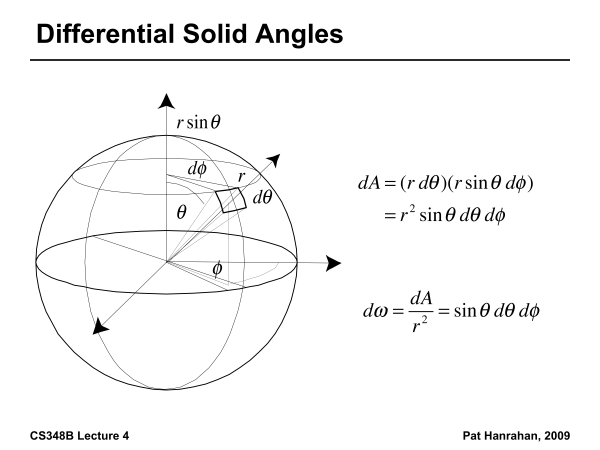 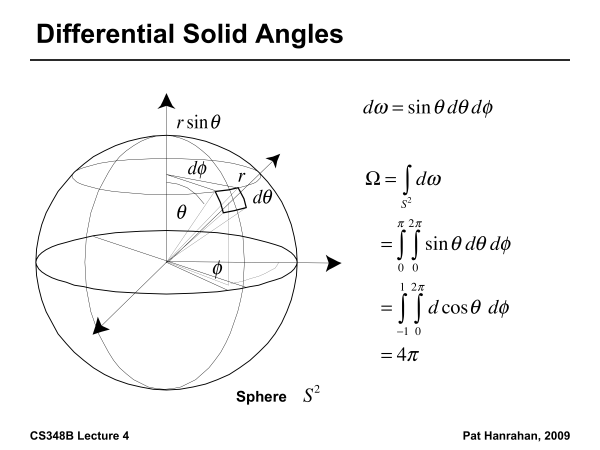 Radiance
Power per unit projected area perpendicular to the ray per unit solid angle in the direction of the ray 

Symbol: L(x,ω) (W/m2 sr)

Flux given by                                                                  dΦ = L(x,ω) cos θ dω dA
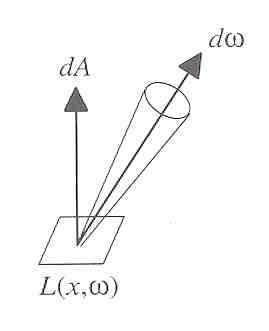 Radiance properties
Radiance constant as propagates along ray
Derived from conservation of flux 
Fundamental in Light Transport.
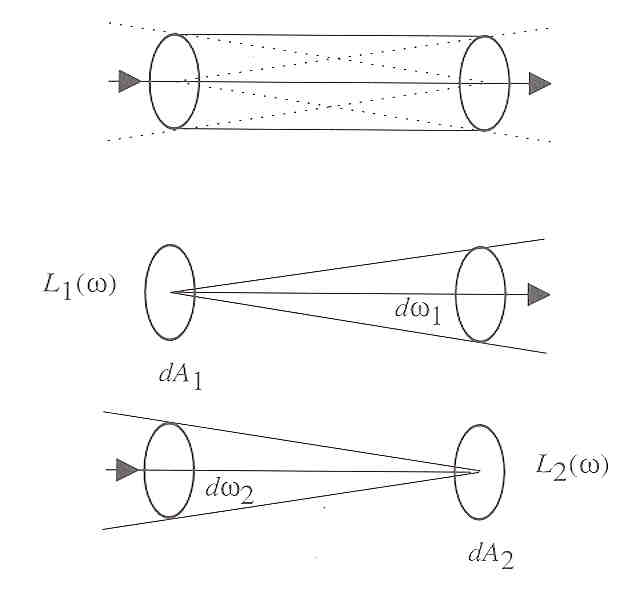 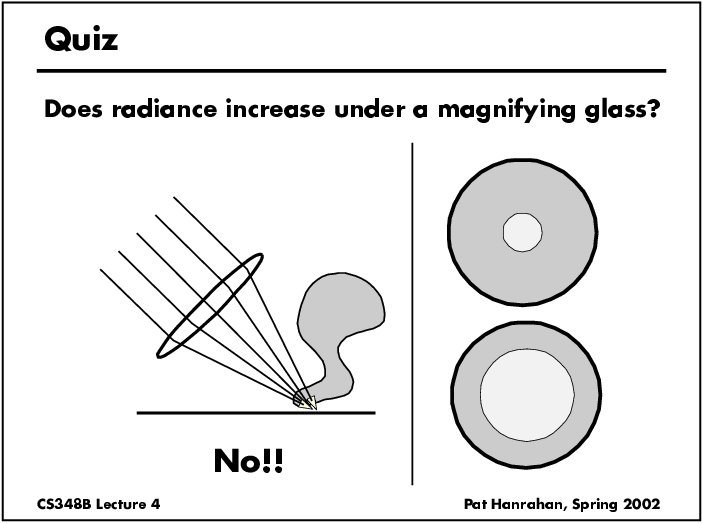 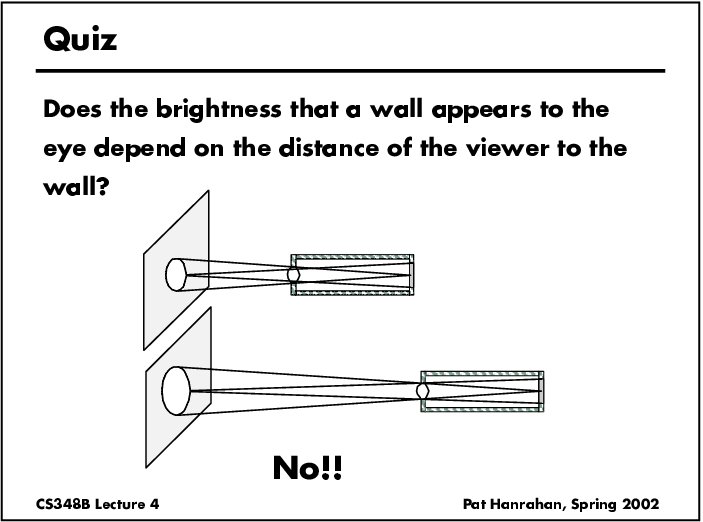 Radiance properties
Sensor response proportional to  radiance  (constant of proportionality is throughput)
Far away surface: See more, but subtends smaller angle
Wall equally bright across viewing distances
Consequences
Radiance associated with rays in a ray tracer
Other radiometric quants derived from radiance
Irradiance, Radiosity
Irradiance E is radiant power per unit area
Integrate incoming radiance over hemisphere
Projected solid angle (cos θ dω)
Uniform illumination:                                                          Irradiance = π  [CW 24,25]
Units: W/m2
Radiant Exitance (radiosity) 
Power per unit area leaving                                     surface (like irradiance)
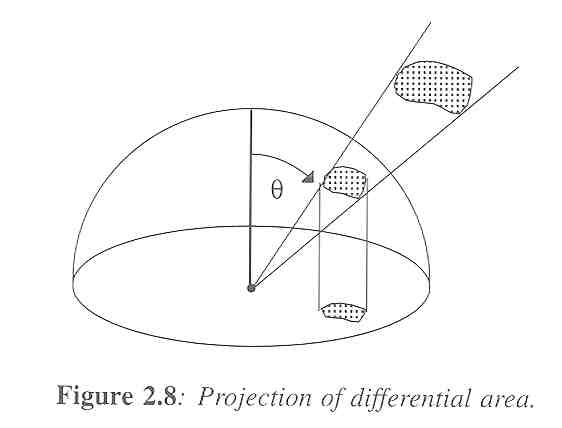 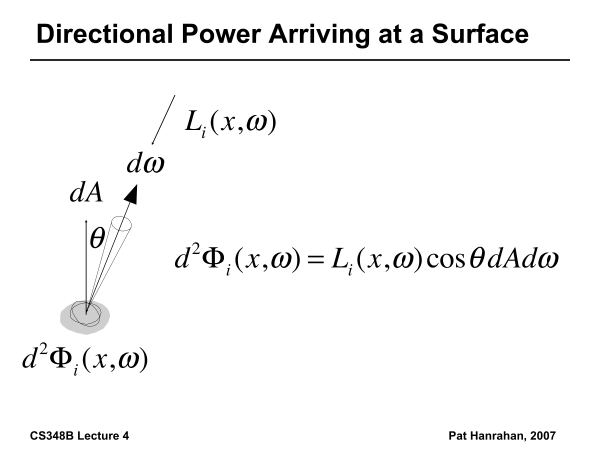 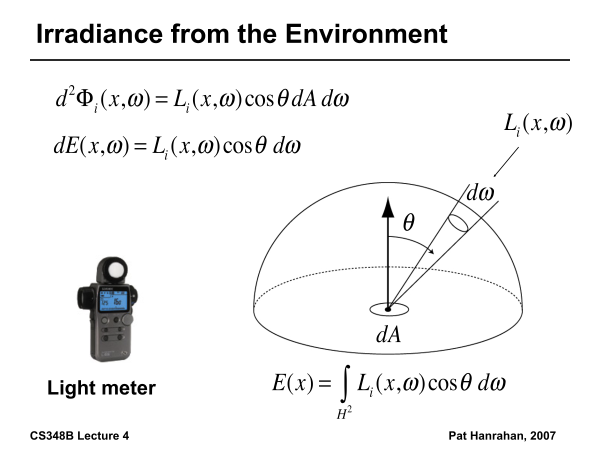 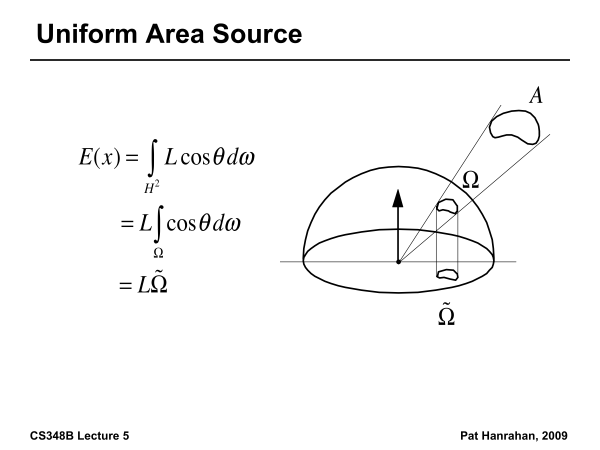 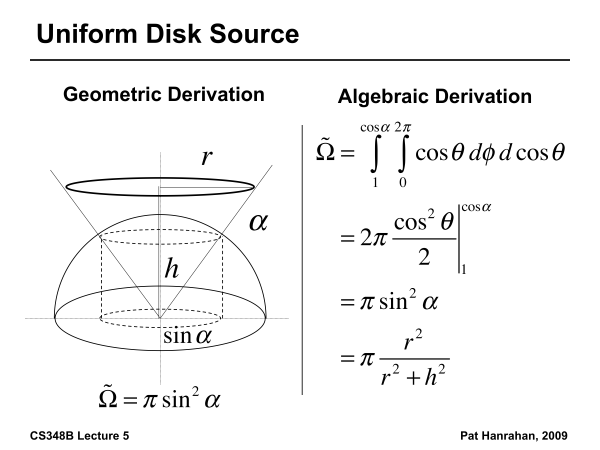 R
N
Irradiance Environment Maps
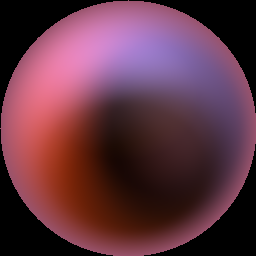 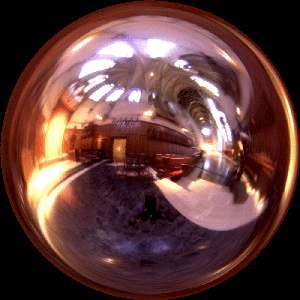 Incident Radiance
(Illumination Environment Map)
Irradiance Environment Map
Radiometry
Physical measurement of electromagnetic energy

Measure spatial (and angular) properties of light 
Radiance, Irradiance
Reflection functions: Bi-Directional Reflectance Distribution Function or BRDF
Reflection Equation
Simple BRDF models
Environment Maps
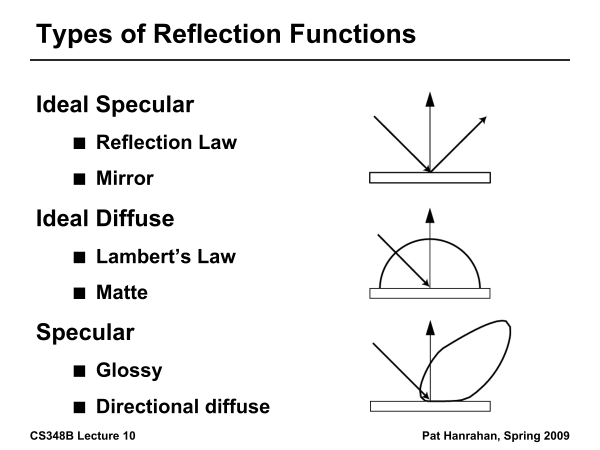 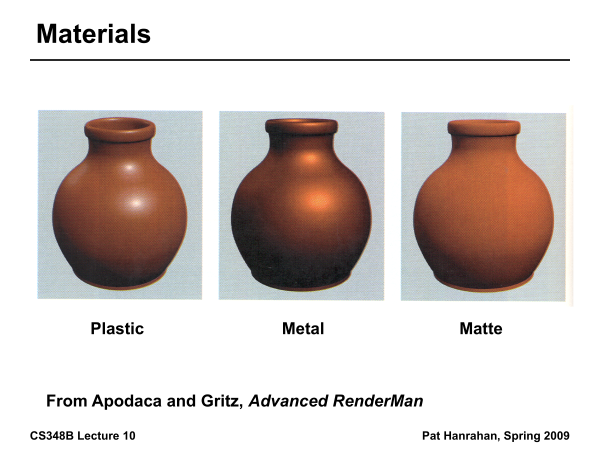 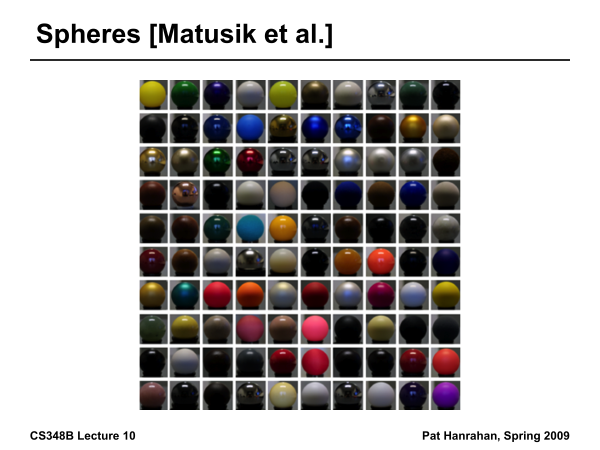 Building up the BRDF
Bi-Directional Reflectance Distribution Function [Nicodemus 77]

Function based on incident, view direction

Relates incoming light energy to outgoing

Unifying framework for many materials
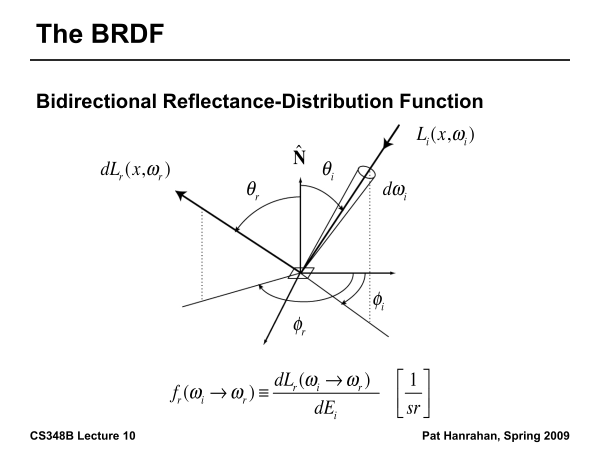 BRDF
Reflected Radiance proportional Irradiance
Constant proportionality: BRDF 
Ratio of outgoing light (radiance) to incoming light (irradiance)
Bidirectional Reflection Distribution Function 
(4 Vars) units 1/sr
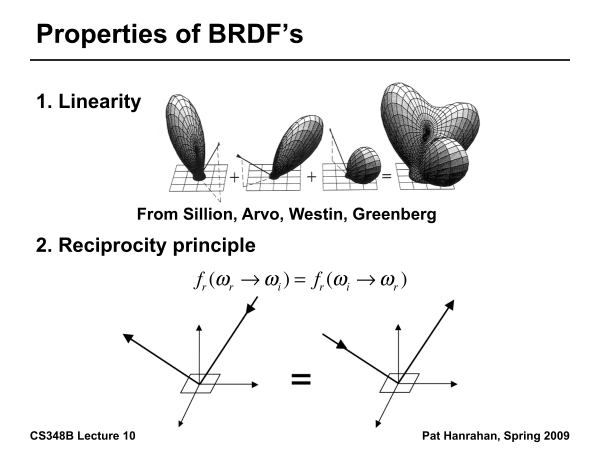 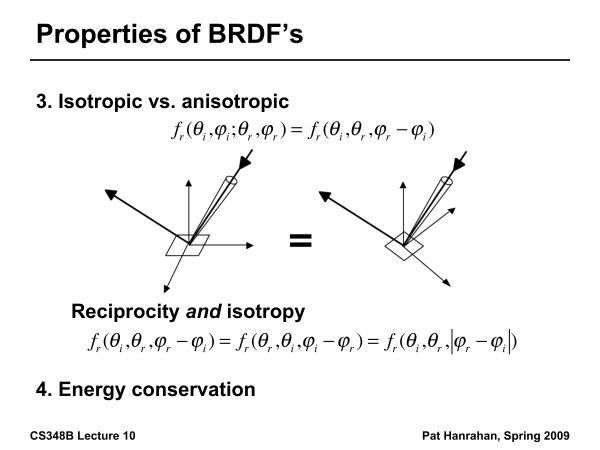 Isotropic vs Anisotropic
Isotropic: Most materials (you can rotate about normal without changing reflections)
Anisotropic: brushed metal etc. preferred tangential direction
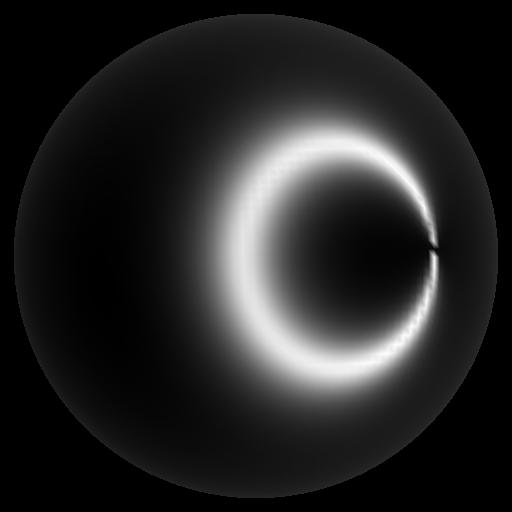 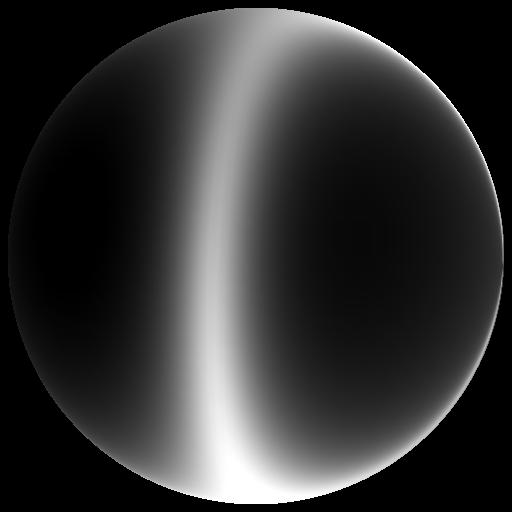 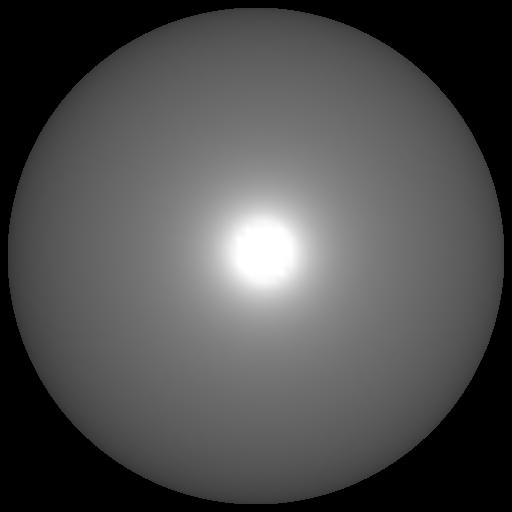 Anisotropic
Isotropic
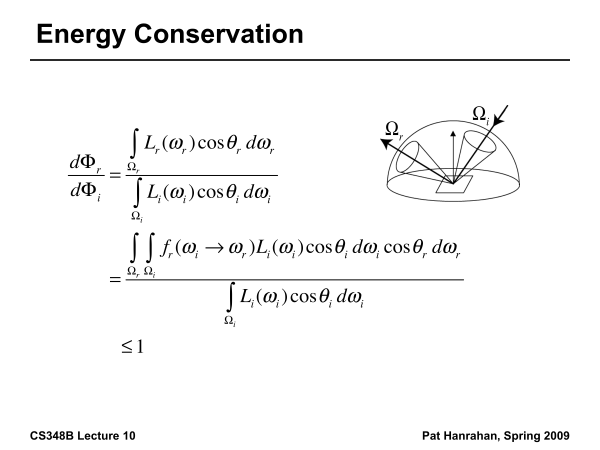 Reflection Equation
Incident 
radiance (from
light source)
Cosine of 
Incident angle
BRDF
Reflected Radiance
(Output Image)
Reflection Equation
Sum over all light sources
Incident 
radiance (from
light source)
Cosine of 
Incident angle
BRDF
Reflected Radiance
(Output Image)
Reflection Equation
Replace sum with integral
Incident 
radiance (from
light source)
Cosine of 
Incident angle
BRDF
Reflected Radiance
(Output Image)
Radiometry
Physical measurement of electromagnetic energy

Measure spatial (and angular) properties of light 
Radiance, Irradiance
Reflection functions: Bi-Directional Reflectance Distribution Function or BRDF
Reflection Equation
Simple BRDF models
Environment Maps
Brdf Viewer plots
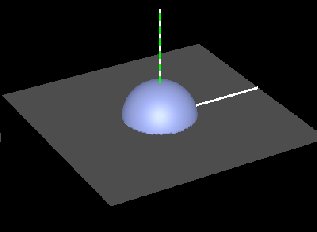 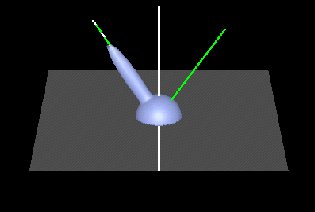 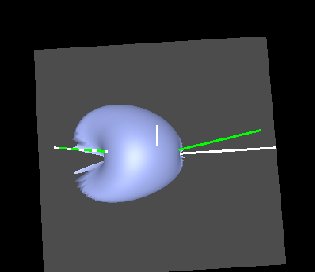 Diffuse
Torrance-Sparrow
Anisotropic
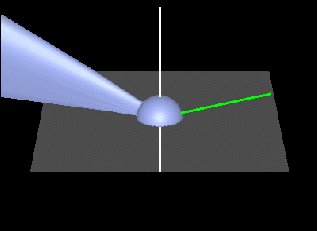 bv written by Szymon Rusinkiewicz
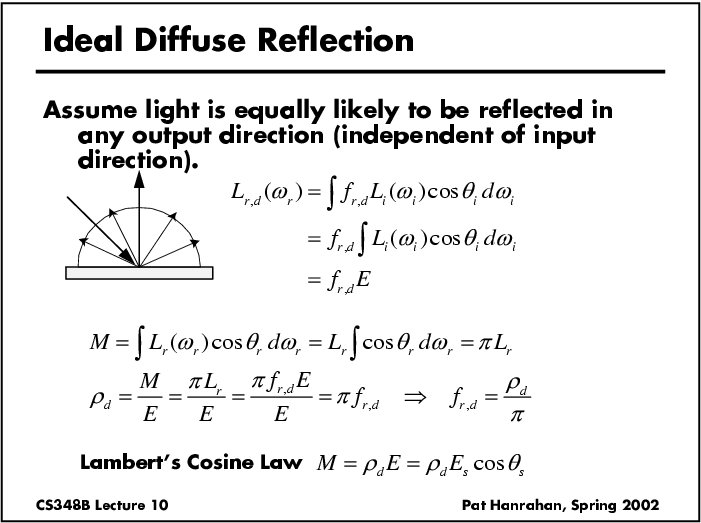 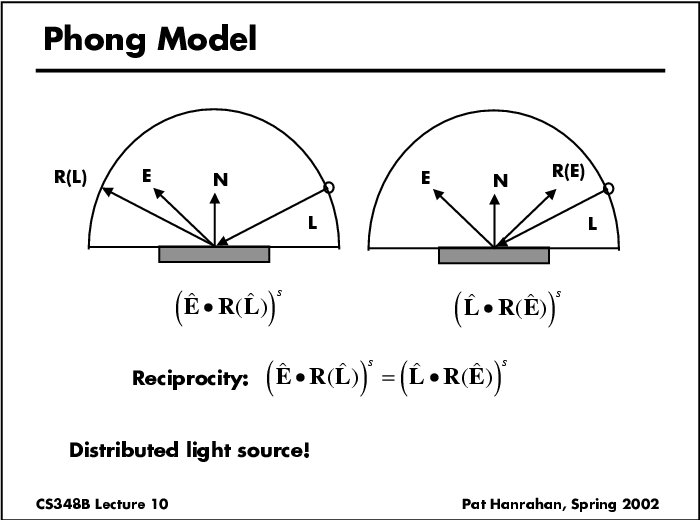 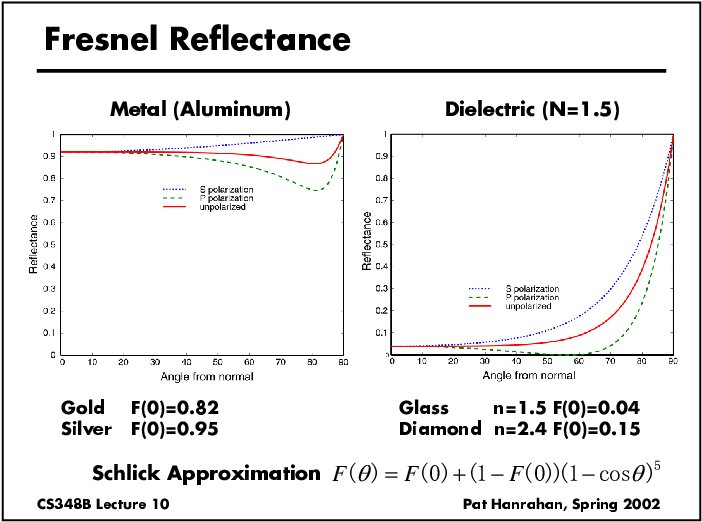 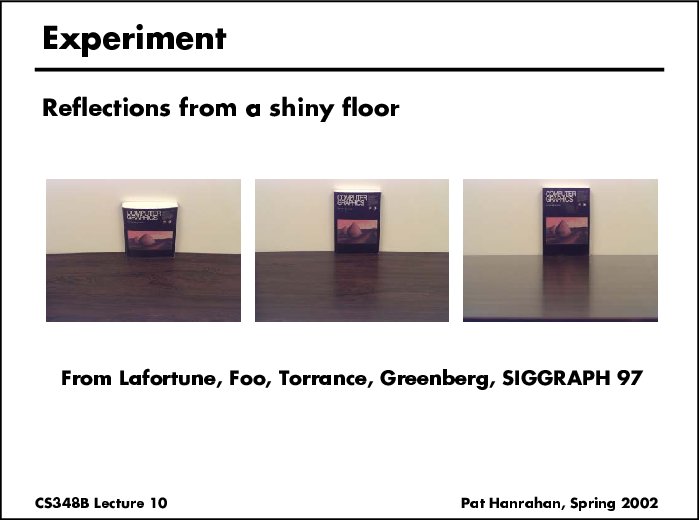 Analytical BRDF: TS example
One famous analytically derived BRDF is the Torrance-Sparrow model.
T-S is used to model specular surface, like the Phong model.
more accurate than Phong
has more parameters that can be set to match different materials
derived based on assumptions of underlying geometry. (instead of ‘because it works well’)
Torrance-Sparrow
Assume the surface is made up grooves at the microscopic level.


Assume the faces of these grooves (called microfacets) are perfect reflectors.
Take into account 3 phenomena
Shadowing
Masking
Interreflection
Torrance-Sparrow Result
Geometric Attenuation:
reduces the output based on the amount of shadowing or masking that occurs.
Fresnel term:
allows for wavelength dependency
Distribution:
distribution function determines what percentage of microfacets are oriented to reflect in the viewer direction.
How much of the macroscopic surface is visible to the light source
How much of the macroscopic surface is visible to the viewer
Other BRDF models
Empirical: Measure and build a 4D table
Anisotropic models for hair, brushed steel
Cartoon shaders, funky BRDFs
Capturing spatial variation
Very active area of research
Radiometry
Physical measurement of electromagnetic energy

Measure spatial (and angular) properties of light 
Radiance, Irradiance
Reflection functions: Bi-Directional Reflectance Distribution Function or BRDF
Reflection Equation
Simple BRDF models
Environment Maps
Environment Maps
Light as a function of direction, from entire environment
Captured by photographing a chrome steel or mirror sphere
Accurate only for one point, but distant lighting same at other scene locations (typically use only one env. map)
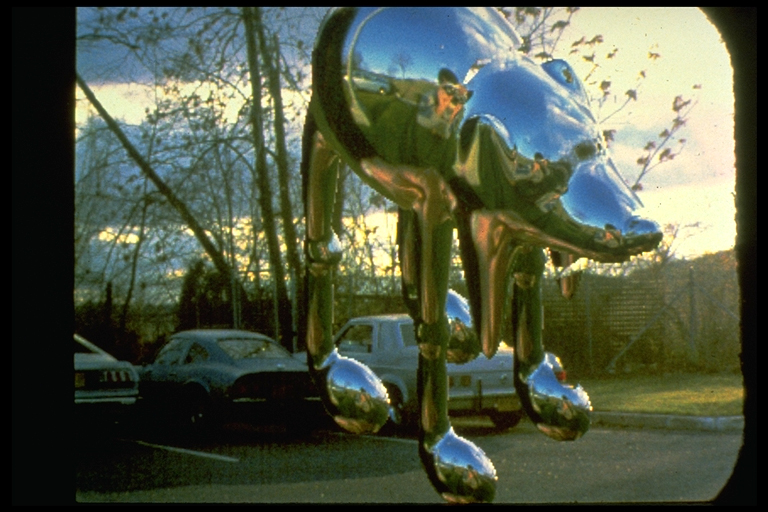 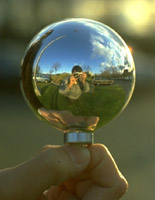 Blinn and Newell 1976, Miller and Hoffman, 1984
Later, Greene 86, Cabral et al. 87
Reflection Equation
Replace sum with integral
Environment
Map (continuous)
Cosine of 
Incident angle
BRDF
Reflected Radiance
(Output Image)
Environment Maps
Environment maps widely used as lighting representation
Many modern methods deal with offline and real-time rendering with environment maps
Image-based complex lighting + complex BRDFs